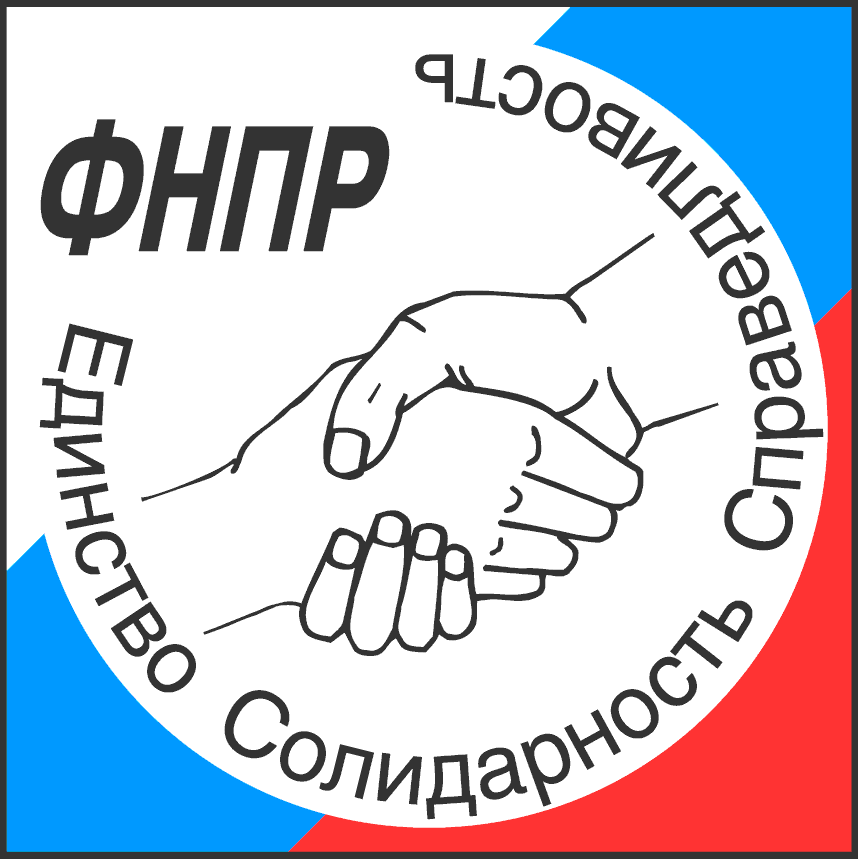 ФЕДЕРАЦИЯ НЕЗАВИСИМЫХ ПРОФСОЮЗОВ РОССИИ
О работе профсоюзной стороны Российской трехсторонней комиссии по регулированию социально-трудовых отношений
Секретарь ФНПР – руководитель Департамента социально-трудовых отношений и социального партнерства Аппарата ФНПР 
Соколов Олег Владимирович
2023 год был объявлен в ФНПР Годом укрепления и развития социального партнёрства
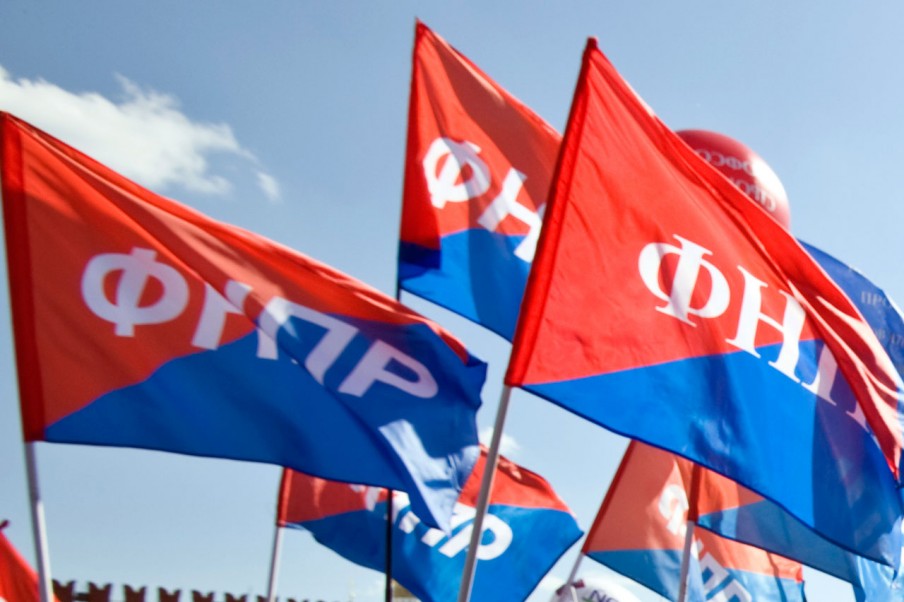 2
Социальное партнёрство — конституционная гарантия
Конституция Российской Федерации:
Статья 75.1: 
«В Российской Федерации создаются условия для устойчивого экономического роста страны и повышения благосостояния граждан, для взаимного доверия государства и общества, гарантируются защита достоинства граждан и уважение человека труда, обеспечиваются сбалансированность прав и обязанностей гражданина, социальное партнерство, экономическая, политическая и социальная солидарность.»

Статья 114: 
«1. Правительство Российской Федерации:
…
е.4) обеспечивает реализацию принципов социального партнерства в сфере регулирования трудовых и иных непосредственно связанных с ними отношений»
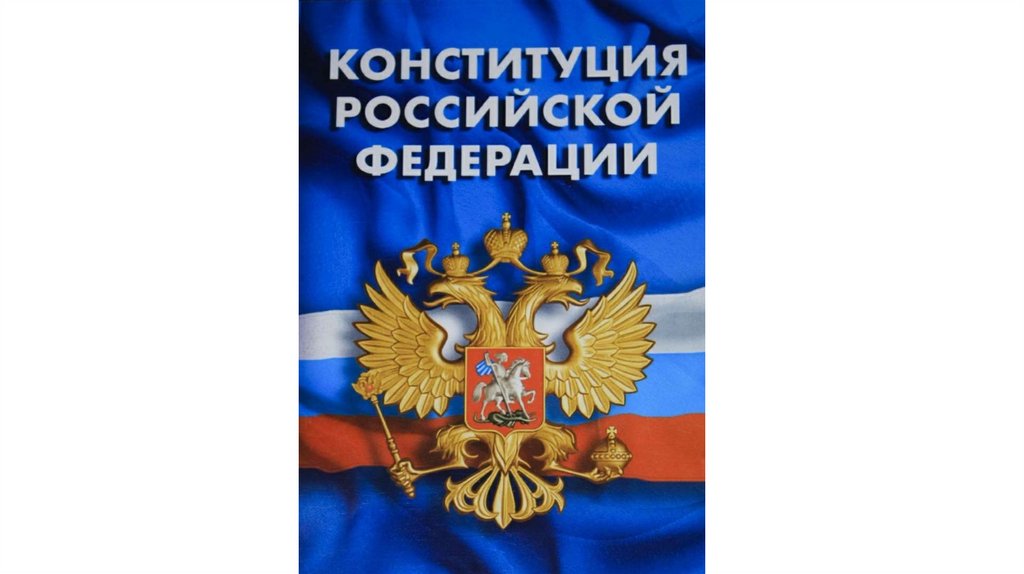 3
Актуальные проблемы социального партнерства
Дополнение положений о федеральных министерствах и полномочных представителей Президента России в федеральных округах полномочиями по обеспечению реализации принципов социального партнерства.
Обеспечение участия объединений профсоюзов в разработке документов стратегического планирования.
Распространение действия соглашений в сфере труда на всех работодателей независимо от их участия в объединениях работодателей.
Учет положений отраслевых соглашений при ценообразовании в тарифорегулируемых отраслях.
Распространение механизмов социального партнерства в сфере труда на всех трудящихся независимо от форм занятости.
6. Установление приоритетного права профсоюзов на заключение коллективного договора в организации.
7. Обеспечение участия представителей работников в заседаниях коллегиального органа управления организацией с правом совещательного голоса.
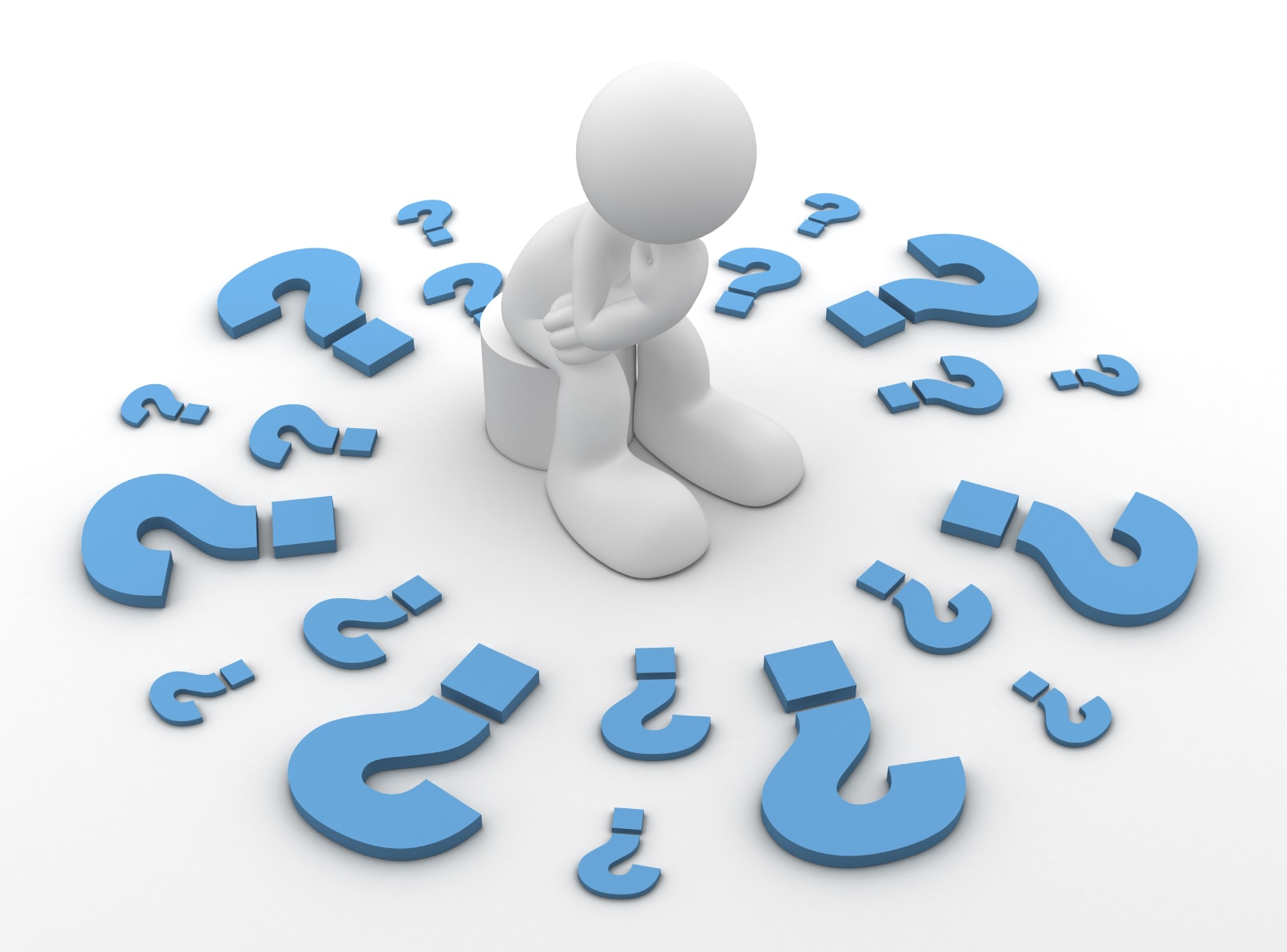 4
1. Дополнение положений о федеральных министерствах и полномочных представителей Президента России в федеральных округах полномочиями по обеспечению реализации принципов социального партнерства
Проблема: пассивное участие ФОИВ и полномочных представителей Президента России в федеральных округах в реализации принципов социального партнерства в сфере регулирования трудовых отношений.

Решение: дополнить положения о ФОИВ и полномочных представителей Президента России в федеральных округах в части установления полномочий по реализации принципов социального партнерства в сфере регулирования трудовых и иных непосредственно связанных с ними отношений.
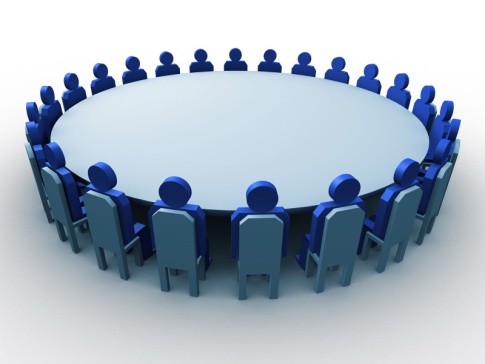 5
2. Обеспечение участия объединений профсоюзов в разработке документов стратегического планирования
Проблема: «слабое» взаимодействия органов государственной власти с профсоюзами при подготовке и рассмотрении документов стратегического планирования.

Решение: дополнить статью 11 Федерального закона от 28.06.2014 № 172-ФЗ «О стратегическом планировании в Российской Федерации» нормой о рассмотрении документов стратегического планирования на заседании Российской трехсторонней комиссии по регулированию социально-трудовых отношений.
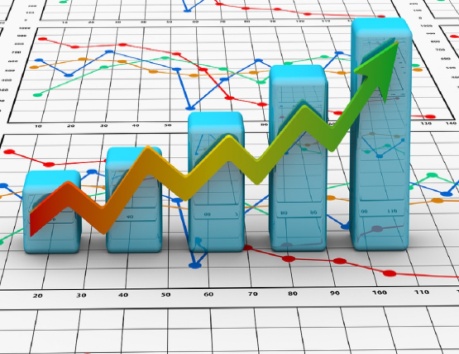 6
3. Распространение действия соглашений в сфере труда на всех работодателей независимо от их участия в объединениях работодателей
Проблема: массовые отказы работодателей от присоединения к отраслевым соглашениям.

Решение: внести изменения в статью 48 ТК РФ в части распространения действия отраслевого соглашения, заключенного на федеральном уровне, на всех работодателей, осуществляющих деятельность в соответствующей отрасли, в случае если более половины работодателей участвовали в заключении данного соглашения.
ИЛИ
если профессиональный союз объединяет более половины работников соответствующей отрасли.
Также установить процедуру распространения отраслевого соглашения на работодателей, не участвовавших в его заключении, а именно: 
наделить отраслевую комиссию по регулированию социально-трудовых отношений, образованную на федеральном уровне с участием ФОИВ соответствующей отрасли, правом направления предложения работодателям, не участвовавшим в заключении данного соглашения, присоединиться к этому соглашению.
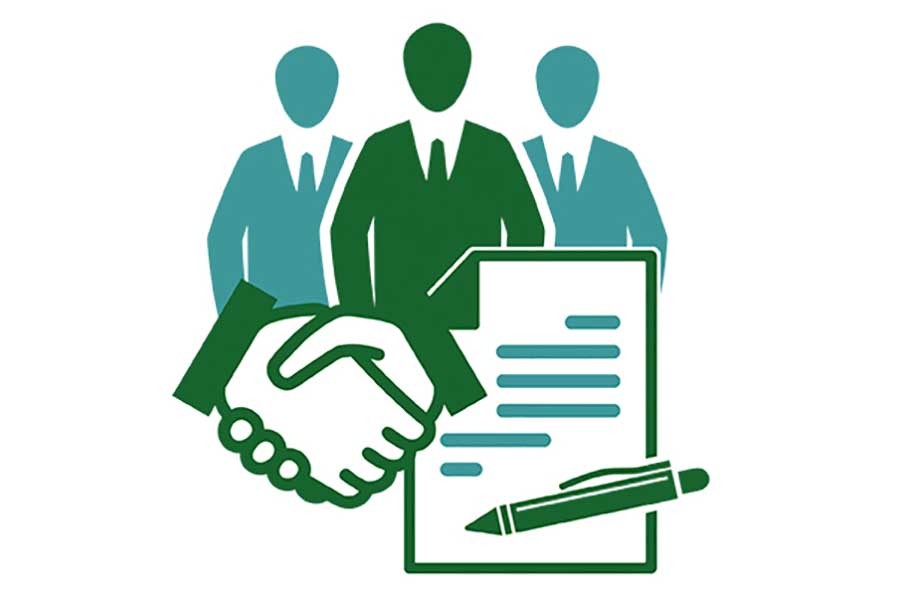 7
4. Учет положений отраслевых соглашений при ценообразовании в тарифорегулируемых отраслях
Проблема: в цене продукции, поставляемой в рамках государственного заказа, и в величине регулируемых тарифов не учитываются положения коллективных договоров и отраслевых соглашений.

Решение: обеспечить учет при формировании цены продукции, поставляемой по государственному заказу, и установлении тарифов положений отраслевого соглашения и коллективного договора.

Предусмотреть в полномочиях федеральных органов исполнительной власти, курирующих тарифорегулируемые отрасли (ЖКХ, электроэнергетика, железнодорожный транспорт),  их участие в качестве стороны отраслевого соглашения.
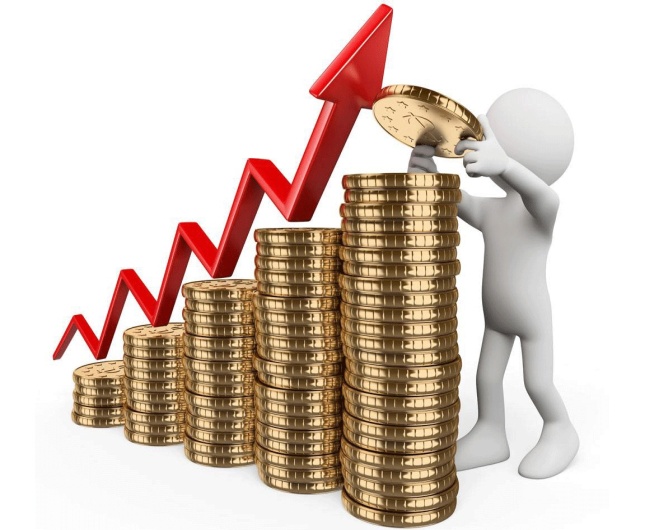 8
5. Распространение механизмов социального партнерства в сфере труда на всех трудящихся независимо от форм занятости
Проблема: отсутствие права трудящихся в нестандартных формах занятости на защиту профсоюзами и проведение коллективных переговоров.

Решение: распространить  право на коллективные переговоры  трудящих независимо от форм занятости.
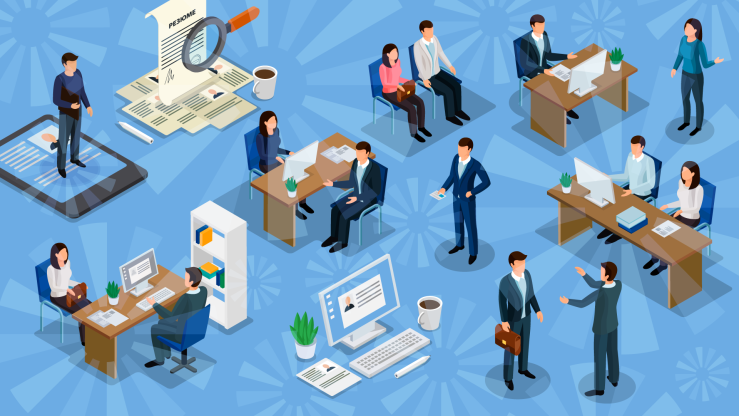 9
6. Установление приоритетного права профсоюзов на заключение коллективного договора в организации
Проблема: невозможность проведения коллективных переговоров малочисленными профсоюзами.
Решение: внести изменения в статьи 31, 37 ТК РФ в части наделения профсоюзов правом на проведение коллективных переговоров и заключение коллективных договоров, в случае если первичная профсоюзная организация в единственном числе и объединяет менее половины работников организаций.
ИЛИ
Решение: внести изменения в Федеральный закон от 12.01.1996 № 10-ФЗ «О профессиональных союзах, их правах и гарантиях деятельности» в части определения понятия «член профсоюза»:
«член профсоюза – работник, трудящийся, в том числе физическое лицо, получающее доход от своего труда и не имеющее наемных работников, работающее на основе гражданско-правового договора, занимающееся индивидуальной предпринимательской, профессиональной или иной деятельностью, связанной с личным трудом, а также обучающееся в образовательной организации профессионального образования, временно не трудящийся, самозанятый, пенсионер, вступивший и состоящий на учете в профсоюзе».
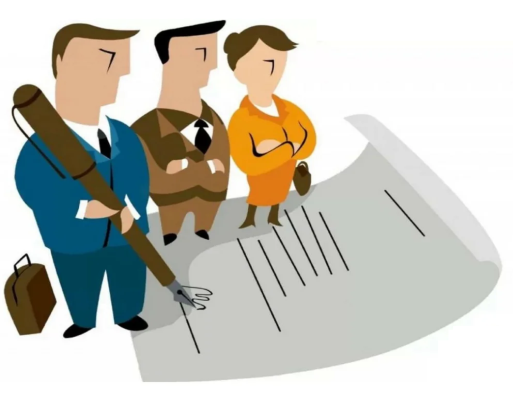 10
7. Обеспечение участия представителей работников в заседаниях коллегиального органа управления организацией с правом совещательного голоса
Проблема: отсутствие представителей работников в заседаниях коллегиального органа управления организацией с правом совещательного голоса.

Решение: обеспечить федеральными законами, учредительными и внутренними документами организации, коллективным договором, соглашениями участие представителей работников в заседаниях коллегиального органа управления организаций с правом совещательного голоса.
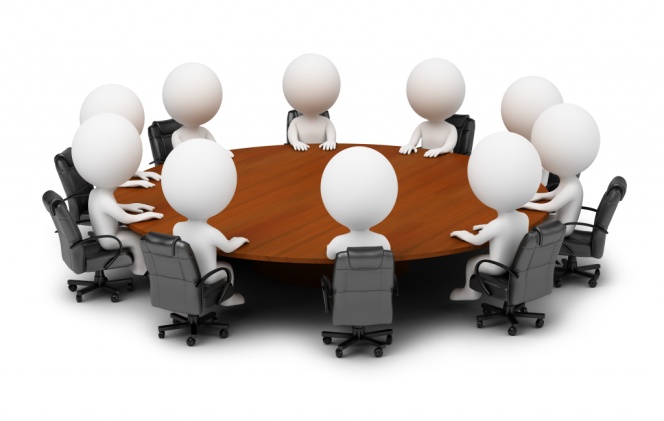 11
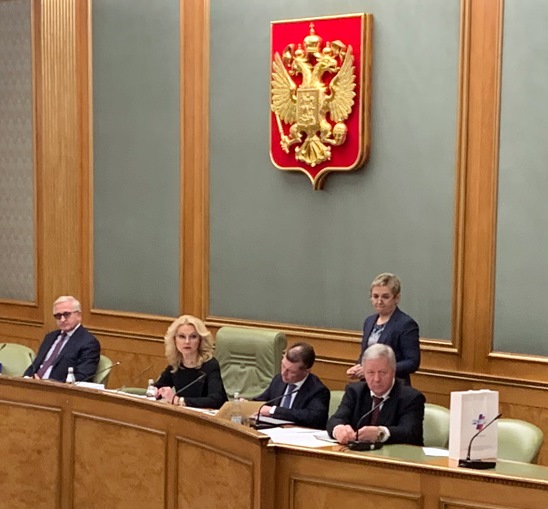 Координатор РТК
Голикова Татьяна Алексеевна, Заместитель Председателя Правительства Российской Федерации
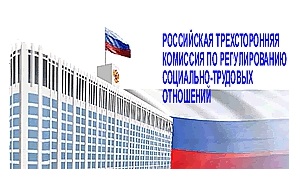 Сторона Комиссии, представляющая Правительство Российской Федерации








30 членов РТК,
представителей Правительства Российской Федерации
Сторона Комиссии, представляющая общероссийские объединения профсоюзов








30 членов РТК, представителей общероссийских объединений профсоюзов
(25 из них – представители ФНПР)
Сторона Комиссии, представляющая общероссийские объединения работодателей








30 членов РТК,
представителей общероссийских объединений работодателей
Координатор стороны Комиссии –
Котяков Антон Олегович,
Министр труда и социальной защиты Российской Федерации
Координатор стороны Комиссии –
Шмаков Михаил Викторович, Председатель Федерации Независимых Профсоюзов России
Координатор стороны Комиссии –
Шохин Александр Николаевич,
Президент Российского союза промышленников и предпринимателей
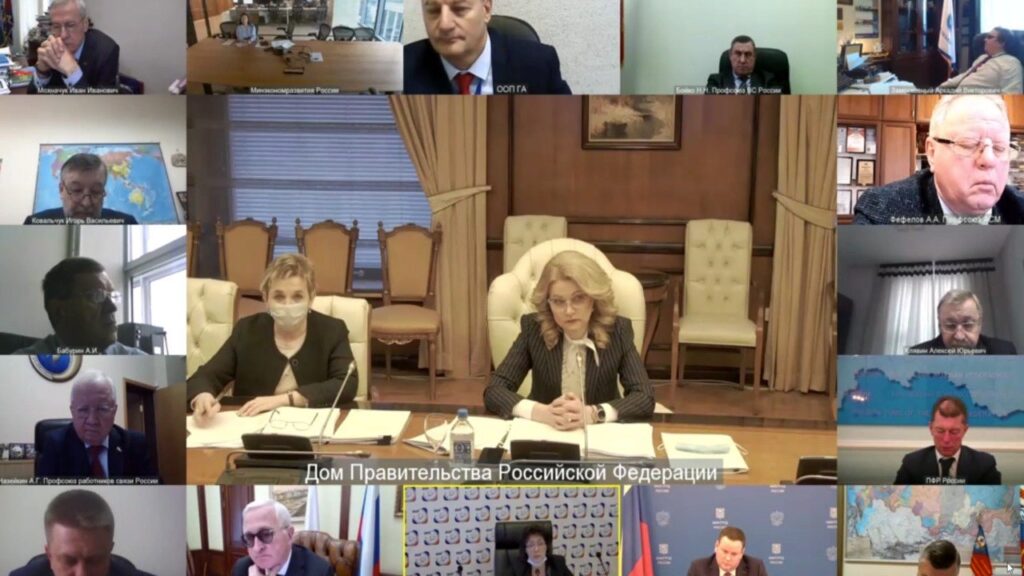 Структура Генерального соглашения 2021-2023 гг.
Преамбула
Раздел I. Экономическая политика
Раздел II. Заработная плата, доходы и уровень жизни населения
Раздел III. Развитие рынка труда и содействие занятости населения
Раздел IV. Социальное страхование, социальная защита, развитие отраслей социальной сферы
Раздел V. Условия и охрана труда, промышленность и экологическая безопасность
Раздел VI. Социально-экономические проблемы развития регионов России, в том числе районов Крайнего Севера и приравненных к ним местностей
Раздел VII. Развитие социального партнёрства и координация действий  Сторон Соглашения
Приложение
14
14
Заседания РТК и её рабочих групп
В первом полугодии 2023 года проведено 6 заседаний и 40 заседаний её рабочих групп, на которых рассмотрено более 80 вопросов, в том числе 18 проектов федеральных законов и 32 проекта иных нормативных правовых актов.
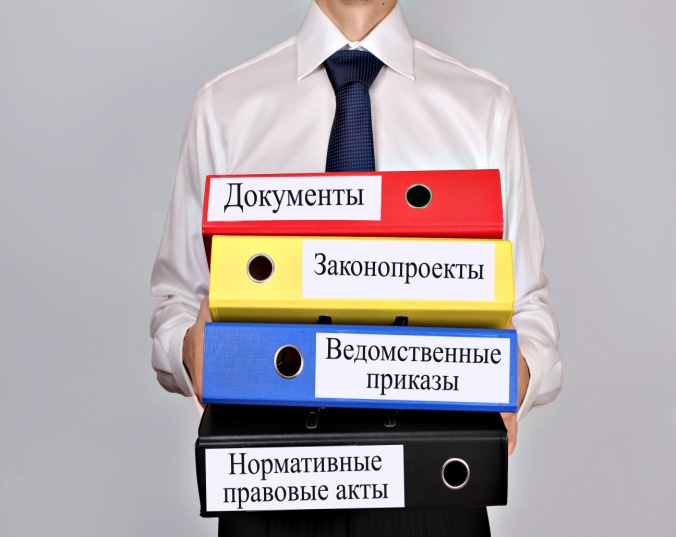 15
Ключевые вопросы, рассматриваемые на заседании РТК в первом полугодии  2023 году:
О проекте ФЗ № 275599-8 «О занятости населения в Российской Федерации» (в части изменения законодательства о занятости в Российской Федерации);
 О проекте федерального закона «Об основах государственного регулирования цен (тарифов)»;
 О деятельности трехсторонних комиссий по регулированию социально-трудовых отношений Краснодарского края и Республики Северная Осетия-Алания;
 О вопросах подготовки и проведения детской летней оздоровительной кампании в 2023 году, в том числе для детей из районов Крайнего Севера и приравненных к ним местностей, ЛНР, ДНР, Херсонской и Запорожской областей, включая вопросы регулирования трудовых отношений с лицами, привлекаемыми к работе в организациях летнего отдыха и оздоровления детей;
 О сценарных условиях, основных социальных параметрах прогноза социально-экономического развития Российской Федерации на 2024 год и на плановый период 2025-2026 годов;
 О проекте постановления Правительства РФ «Об особенностях выплаты процентной надбавки к заработной плате за стаж работы в районах Крайнего Севера и приравненных к ним местностях для отдельных категорий работников»;
 О проекте федерального закона «Об исполнении Федерального бюджета за 2022 год»;
 О ситуации на рынке труда и др.
16
Раздел «Разное» предложенное по инициативе ФНПР(в первом полугодии 2023 года)
О Годе укрепления и развития социального партнерства;
 О нормативных правовых актах по установлению  систем оплаты труда в новых субъектах Россойской Федерации;
 О проблеме с обеспечением медицинскими кадрами в городе Краснокаменске Забайкальского края; 
  О развитии нормативного правового регулирования, обеспечивающего реализацию принципов социального партнерства в контексте исполнения п. е4 ч. 1 ст. 114 Конституции Российской Федерации;
 Об отмене районных коэффициентов в Забайкальском крае и др.
17
П О В Е С Т К Азаседания РТК (1)29.09.2023
1. Об основных социальных параметрах прогноза социально-экономического развития Российской Федерации на период на 2024 год и на плановый период 2025 и 2026 годов 
 2. О проекте федерального закона «О федеральном бюджете на 2024 год и на плановый период 2025 и 2026 годов» 
3. О проекте федерального закона «О бюджете Фонда пенсионного и социального страхования Российской Федерации на 2024 год и на плановый период 2025 и 2026 годов»
4. О проекте федерального закона «О страховых тарифах на обязательное социальное страхование от несчастных случаев на производстве и профессиональных заболеваний на 2024 год и на плановый период 2025 и 2026 годов»
5. О проекте федерального закона «О бюджете Федерального фонда обязательного медицинского страхования на 2024 год и на плановый период 2025 и 2026 годов»
18
П О В Е С Т К Азаседания РТК (2)29.09.2023
6. О проекте ФЗ «О внесении изменения в статью 16 Федерального закона от 1 апреля 1996 г. № 27-ФЗ «Об индивидуальном (персонифицированном) учете в системах обязательного пенсионного страхования и обязательного социального страхования» 
7. О проекте ФЗ «О внесении изменений в Трудовой кодекс Российской Федерации»
8. О проекте ФЗ «О внесении изменения в статью 135 ТК РФ»
9. О проекте ФЗ «О внесении изменения в статью 152 ТК РФ»
10. О проекте постановления Правительства РФ «Об индексации в 2023 году размера вознаграждения адвоката, участвующего в уголовном деле по назначению дознавателя, следователя или суда, и внесении изменений в пункт 22¹ Положения о возмещении процессуальных издержек, связанных с производством по уголовному делу, издержек в связи с рассмотрением дела арбитражным судом, гражданского дела, административного дела, а также расходов в связи с выполнением требований Конституционного Суда Российской Федерации»
19
П О В Е С Т К Азаседания РТК (3)29.09.2023
11. О проекте постановления Правительства Российской Федерации «О внесении изменений в некоторые акты Правительства Российской Федерации»
12. О проекте постановления Правительства Российской Федерации «Об утверждении Правил проверки сведений, указанных в абзаце четвертом пункта 3 и пункте 3.4 статьи 52 Воздушного кодекса Российской Федерации»
13. О проекте постановления Правительства Российской Федерации «О внесении изменений в государственную программу Российской Федерации «Содействие занятости населения»
14. О ситуации на рынке труда
15. Разное
20
Индекс физического объема ВВП,в процентах к предыдущему году
Источник: Росстат
21
Индекс промышленного производства, в процентах к предыдущему году
Источник: Росстат
22
Темп роста инвестиций в основной капитал , в процентах к предыдущему году
Источник: Росстат
23
Индекс потребительских цен, в процентах за год
Источник: Росстат
24
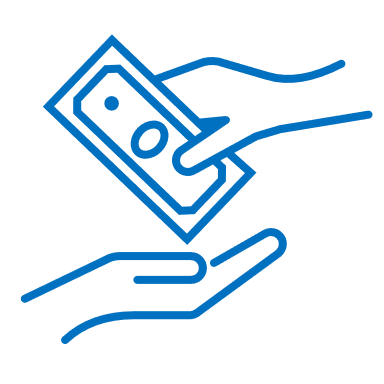 Темп роста реальной заработной платы (процентов к аналогичному периоду предыдущего года)
25
Постановление Генсовета ФНПР от 20.04.2022 (1)
1. Принять Обращение Генерального Совета ФНПР к Президенту Российской Федерации В.В. Путину.2. Руководству ФНПР, общероссийским (межрегиональным) профсоюзам при проведении переговоров в рамках РТК добиваться изменения социально-экономической политики для сохранения и создания рабочих мест с достойной заработной платой; реализации следующих мероприятий:
26
Постановление Генсовета ФНПР от 20.04.2022 (2)
2.1. в сфере экономики:2.1.1 развитие системы государственного стратегического планирования, направленного на обеспечение национальной безопасности в сфере промышленного производства и агропромышленного комплекса;2.1.2 разработка взаимоувязанных программ развития (включая импортозамещение) отраслей промышленности, сельского хозяйства с системой профессионального образования и обучения, обеспеченных финансированием    в достаточном объеме и эффективным государственным управлением и контролем;2.1.3 создание единого государственного агрегатора цифровых платформ (электронного «Всероссийского Госснаба»), координирующего цепочки поставок, оформление сделок купли-продажи компонентов, запчастей, оборудования, техники, технологий, а также готовой продукции;2.1.4 национализация стратегически важных предприятий, организаций, находящихся в состоянии банкротства, а также основного капитала организаций, заявивших об уходе из России;2.1.5 переформатирование государственной денежно-кредитной политики с целью создания условий для роста промышленного и сельскохозяйственного производства, в том числе путем установления низких процентных ставок для доступа отечественных производителей к долгосрочным кредитам;
27
Постановление Генсовета ФНПР от 20.04.2022 (3)
2.1.6 установление жесткого контроля за использованием кредитов, финансовых средств бюджетов всех уровней, а также над спекулятивными и мошенническими операциями на финансовых рынках;2.1.7 осуществление государственных инвестиций в инфраструктуру и создание новых производств;2.1.8 принятие государственной программы реструктуризации экономики моногородов в увязке с программами импортозамещения;2.1.9 увеличение бюджетных ассигнований на научно-исследовательские и опытно-конструкторские разработки с целью ликвидации технологического и технического отставания и импортозависимости;2.1.10 принятие эффективных мер по деофшоризации экономики и прекращению оттока капитала, в том числе запрет доступа нерезидентам (компаниям и физическим лицам) к недрам и другим природным ресурсам, к госзаказам, государственным субсидиям, кредитам, к заключению концессионных соглашений, к участию в госпрограммах, к операциям со сбережениями населения и другим;
28
1. Основные изменения в Трудовом кодексе РФ
1.1. Федеральный закон от 14.07.2022 № 273-ФЗ «О внесении изменений в Трудовой кодекс Российской Федерации».
1.2. Федеральный закон от 07.10.2022 № 376-ФЗ «О внесении изменений в Трудовой кодекс Российской Федерации».
1.3. Федеральный закон от 19.12.2022 № 545-ФЗ «О внесении изменений в статьи 302 и 351.7 ТК РФ».
29
1.1 Федеральный закон от 14.07.2022 № 273-ФЗ «О внесении изменений в Трудовой кодекс Российской Федерации»
Статья 252 ТК РФ. При введении специальных мер в сфере экономики Правительство РФ вправе устанавливать особенности правового регулирования трудовых отношений в отдельных организациях …, в том числе порядок и условия привлечения к работе за пределами установленной продолжительности рабочего времени, в ночное время, выходные и нерабочие праздничные дни, предоставления ежегодных оплачиваемых отпусков.
Во исполнение данной нормы Правительство РФ утвердило Особенности правового регулирования трудовых отношений в отдельных организациях оборонно-промышленного комплекса, их структурных подразделениях и на отдельных производственных объектах (постановление от 01.08.2022 г. № 1365).
30
Постановление Правительства РФ от 01.08.2022 г. № 1365 «Об особенностях правового регулирования трудовых отношений в отдельных организациях, их структурных подразделениях и на отдельных производственных объектах» (1)
Перечень отдельных организаций оборонно-промышленного комплекса, их структурных подразделений и отдельных производственных объектов утверждается Министерством промышленности и торговли Российской Федерации по согласованию с Министерством обороны Российской Федерации, Государственной корпорацией по атомной энергии "Росатом" и Государственной корпорацией по космической деятельности "Роскосмос".
31
Постановление Правительства РФ от 01.08.2022 г. № 1365 «Об особенностях правового регулирования трудовых отношений в отдельных организациях, их структурных подразделениях и на отдельных производственных объектах» (2)
На предприятиях ОПК, участвующих в исполнении гособоронзаказа, допускается:
- сверхурочная работа без согласия работников, продолжительность которой не должна превышать 4 часов ежедневно с оплатой отработанных часов не менее чем в двойном размере (по ТК -  не более 4 часов в течение двух дней подряд и 120 часов в год; как правило с письменного согласия работников, за исключением отдельных случаев: катастроф, ЧС, военного положения и др.; оплата первые 2 часа в 1,5 размере, последующие 2 часа в двойном размере);
- доведение графиков сменности до работников не позднее чем за 3 дня до введения их в действие (по ТК – за месяц);
- установление продолжительности еженедельного непрерывного отдыха не менее 24 часов (по ТК – 42 часа);
- работа в выходные и праздничные дни без согласия работников с оплатой не менее чем в двойном размере (по ТК – с согласия работника и с учетом мнения ППО);
- перенесение отпуска работника без его согласия при возникновении риска нарушения срока исполнения госконтракта (по ТК – с согласия работника, если его отпуск неблагоприятно отразится на нормальном ходе работы организации);
- отзыв работника из отпуска без его согласия (по ТК – с согласия работника).
32
Постановление Правительства РФ от 01.08.2022 г. № 1365 «Об особенностях правового регулирования трудовых отношений в отдельных организациях, их структурных подразделениях и на отдельных производственных объектах» (3)
Рекомендовать организациям, указанным в пункте 2 настоящего постановления, при необходимости:
принимать дополнительные меры по санитарно-бытовому обслуживанию, медицинскому обеспечению и оздоровлению работников этих организаций, а также обеспечению отдыха их несовершеннолетних детей;
внести соответствующие изменения в локальные нормативные акты в установленном порядке.
33
1.2. Федеральный закон от 07.10.2022 № 376-ФЗ «О внесении изменений в Трудовой кодекс Российской Федерации
Статья 351.7 ТК РФ. Особенности обеспечения трудовых прав работников, призванных на военную службу по мобилизации или поступивших на военную службу по контракту либо заключивших контракт о добровольном содействии в выполнении задач, возложенных на ВС РФ:
- действие трудового договора приостанавливается на период прохождения работником военной службы (добровольного содействия);
- за работником сохраняется место работы (должность);
- сохраняются социально-трудовые гарантии (дополнительное страхование, негосударственное пенсионное обеспечение, улучшение социально-бытовых условий);
- период приостановления трудового договора засчитывается в трудовой стаж работника, а также в стаж работы по специальности;
- в течение 6 месяцев после возобновления трудового договора работник имеет право на предоставление ему ежегодного оплачиваемого отпуска в удобное для него время независимо от стажа работы у работодателя;
- расторжение по инициативе работодателя трудового договора в период приостановления его действия не допускается, за исключением случаев ликвидации организации (ИП), а также истечения срока действия трудового договора.
34
1.3. Федеральный закон от 19.12.2022 № 545-ФЗ «О внесении изменений в статьи 302 и 351.7 ТК РФ»
Статья 302 ТК РФ. Доставка работников, работающих вахтовым методом, от места нахождения работодателя или пункта сбора до места выполнения работы и обратно осуществляется за счет средств работодателя.
Работодатель может компенсировать работнику, работающему вахтовым методом, расходы на оплату стоимости его проезда от места жительства до места нахождения работодателя или пункта сбора.
Статья 351.7 ТК РФ. Лицо, с которым в период приостановления действия трудового договора расторгнут трудовой договор в связи с истечением срока его действия, в течение трех месяцев после окончания прохождения указанным лицом военной службы (по мобилизации, по контракту, контракту о добровольном содействии) имеет преимущественное право поступления на работу по ранее занимаемой должности у работодателя, с которым указанное лицо состояло в трудовых отношениях до призыва. 
В случае отсутствия вакансии по такой должности на другую вакантную должность или работу, соответствующую квалификации работника, а при их отсутствии на вакантную нижестоящую должность или нижеоплачиваемую работу.
35
2. Основные изменения в законодательстве об оплате труда
2.1. Федеральный закон от 5 декабря 2022 года № 470-ФЗ «О приостановлении действия отдельных положений статьи 4 Федерального закона «О прожиточном минимуме в Российской Федерации» (Закон о прожиточном минимуме). 

2.2. Федеральный закон от 19 декабря 2022 г. № 522-ФЗ «О внесении изменения в статью 1 Федерального закона «О минимальном размере оплаты труда» и о приостановлении действия ее отдельных положений (Закон о МРОТ).
36
Изменения в методике установления прожиточного минимума
2006-2012 годы
 Прожиточный минимум устанавливался на основе потребительской корзины, которая включала продукты питания, непродовольственные товары и услуги в натурально-стоимостном выражении.
2013-2020 годы
 Увеличилось потребление продуктов питания, но непродовольственные товары и услуги стали устанавливаться в соотношении по 50% от стоимости продуктов питания. 
2021 год
Прожиточный минимум стал устанавливаться в соотношении 44,2% от медианных доходов населения. МРОТ стал устанавливаться в соотношении 42% от медианной заработной платы. 
2022 год
По предложению Президента РФ прожиточный минимум и МРОТ были дважды повышены. ПМ стал составлять 51,5% от медианных доходов, а МРОТ – 47,1% от медианной зарплаты.
2023-2024 годы
Приостановлена методика, введенная в 2021 году.Прожиточный минимум устанавливается законом о федеральном бюджете (методики нет). МРОТ определяется на основе темпов роста ПМ ТН, увеличенных на 3 процентных пункта.
2025 год
МРОТ будет устанавливаться в соотношении не ниже 48% от медианной заработной платы. О методике установления прожиточного минимума информации нет.
37
2.1. Закон о прожиточном минимуме (1)
1. До 1 января 2025 года приостановлено действие положений Закона о ПМ:
-  величина ПМ исчисляется исходя из величины медианного среднедушевого дохода;
- соотношение величины ПМ и величины медианного среднедушевого дохода устанавливается в размере 44,2 процента.
2. Величина ПМ в целом по РФ на душу населения и по основным социально-демографическим группам населения на 2023 и 2024 годы устанавливается ФЗ о федеральном бюджете на соответствующий финансовый год и на плановый период.
38
2.1. Закон о прожиточном минимуме (2)
Примечание.
В отличие от Закона о МРОТ в Законе о ПМ отсутствуют какие-либо критерии (методика, порядок) установления прожиточного минимума в 2023-2024 гг., что позволяет устанавливать прожиточный минимум в произвольной величине.
Согласно пояснительной записке, представленной в рамках РТК, прожиточный минимум в 2023 и 2024 гг. будет устанавливаться в величине прогнозируемого значения границы бедности за соответствующий год. 
Граница бедности была введена в 2021 году. Это величина прожиточного минимума за 4 квартал 2020 года, рассчитанная на основе действовавшей в 2013-2020 гг. потребительской корзины, которая увеличивается в соответствии с ростом индекса потребительских цен за соответствующий период.
39
Величины прожиточного минимума в соотношении с медианными доходами населения и по предложению Президента РФ, в рублях
40
*ПМ ТН – прожиточный минимум трудоспособного населения
2.2. Закон о МРОТ
С 2021 года МРОТ стал определяться в соотношении с медианной заработной платой. Соотношение МРОТ и медианной заработной платы было установлено в размере 42 процента.

Отсутствует «защитная норма», обеспечивающая не снижение покупательной способности МРОТ.

ФНПР выступила с предложением о ежегодном увеличении соотношения МРОТ и медианной заработной платы не менее, чем на 1 п.п. Соотношение должно было составить не менее 50 процентов в 2030 году. Не было поддержано Правительством РФ и общероссийскими объединениями работодателей.
По указанию Президента РФ с 1 января 2022 года, а затем и с 1 июня 2022 года МРОТ был дополнительно увеличен. В результате его реальное содержание не снизилось, а  соотношение МРОТ с медианной заработной платой стало составлять 47%
Введенная Правительством РФ в 2021 году методика де-факто перестала действовать с 2022 года.
41
2.2. Закон о МРОТ
1. МРОТ с 1 января 2023 года установлен в сумме 16 242 рубля в месяц.
2. До 2025 года приостановлено действие положений Закона о МРОТ, в соответствии с которыми:
-  МРОТ исчисляется исходя из величины медианной заработной платы;
- соотношение МРОТ и медианной заработной платы устанавливается в размере 42 процента.
3. МРОТ на 2023 и 2024 годы устанавливается ежегодно федеральным законом и исчисляется исходя из темпа роста МРОТ, превышающего на 3 (три) процентных пункта темп роста величины ПМ ТН в целом по РФ.
4. С 2025 г. МРОТ будет ежегодно устанавливаться в соотношении не ниже 48% от медианной заработной платы.
5. С 2024 г. МРОТ составит 19242 рубля.
42
МРОТ в соотношении с медианной заработной платой и по предложению Президента РФ, в рублях
43
Динамика роста МРОТ и его соотношение с прожиточным минимумом трудоспособного населения*, в рублях
*с 2018 до 2021 года МРОТ сравнивался с ПМ ТН за 2 квартал предыдущего года. С 2024 года это соотношение составит 17,3 %.
Генеральное соглашение на 2021-2023 годы
Стороны обязались обеспечить реализацию государственных гарантий по заработной плате, направленных на обеспечение достойного уровня жизни работников и их семей, в том числе на планомерное повышение МРОТ темпами выше уровня инфляции и установление МРОТ выше прожиточного минимума трудоспособного населения с целью обеспечения возможности для граждан реализовывать свои потребности в более полном объеме.
2.2. Закон о МРОТ
Законопроект был рассмотрен в рамках РТК.
Профсоюзная сторона РТК в основном поддержала проект федерального закона, но отметила, что:
- законодательно не определены критерии установления величины МРОТ;
- величина МРОТ, может не обеспечить сохранения покупательной способности заработной платы работников из-за высокой инфляции;
Профсоюзная сторона РТК считает необходимым не приостановить, а изменить методику.
46
Поручение Президента РФ по увеличению «отрыва» МРОТ от прожиточного минимума
Президент РФ поставил перед Правительством РФ задачу подготовить предложения по ускоренному росту МРОТ, с тем, чтобы он существенно превышал величину прожиточного минимума (ПМ). 
Минтруд России установил целевой ориентир ‒ разница между МРОТ и ПМ более 30 процентов.
В 2023 году разница между МРОТ и ПМ составляет всего 3,7%.
По предложению Президента РФ МРОТ в 2024 году вырастет на 18,5 процентов и составит 19 242 рубля (ПМ ТН составит 16 403 рубля). 
Разница между МРОТ и ПМ в 2024 году увеличится до 17,3%.
47
Величины прожиточного минимума трудоспособного населения по различным методикам и МПБ, в рублях
29 марта 2023 года на совещании с членами правительства Президент России заявил:
Президент России поручил Правительству РФ совместно с регионами и Банком при реализации мер по достижению национальных России целей развития РФ на период до 2030 года уделить особое внимание повышению благосостояния граждан Российской Федерации и росту реальной заработной платы.
49
Статистические данные по заработной плате
Рост индекса потребительских цен за год по отношению к 2012 году, в %
По данным Росстата цены на товары и услуги за последние 10 лет выросли почти в 2 раза, при этом среднемесячная номинальная заработная плата выросла в 2,4 раза, а МРОТ – в 3,1 раза.
Источник: Росстат
51
Рост реальной заработной платы работников организаций за год по отношению к 2012 году, в %
Источник: Росстат
52
Примеры вакансий, размещенных предприятием ОПК в Удмуртской респ.
53
Районные коэффициенты
Труд работников в районах Крайнего Севера сильно недооценен. Заработная плата в «северных» регионах сопоставима с оплатой труда в регионах с меньшими климатическими нагрузками.
Средняя заработная плата за 2022 год:
в Приморском, Хабаровском краях и Амурской области — от 62 до 66 тыс. руб.;
в Московской области – 70 тыс. руб.
54
Приоритетные цели нового генерального соглашения
Повышение реальной заработной платы и обеспечение роста благосостояния населения
Развитие человеческого потенциала, обеспечение экономики квалифицированными кадрами
Повышение эффективности государственного управления через реализацию принципов достойного труда
Распространение социального партнерства на всех трудящихся
Социальная поддержка участников специальной военной операции и членов их семей
55
Ключевые предложения профсоюзов во 2 раздел «Заработная плата, доходы и уровень жизни населения» проекта Генсоглашения на очередной период
Обеспечить реализацию государственных гарантий по заработной плате, направленных на обеспечение достойного уровня жизни работников и их семей, в том числе на:
индексацию заработной платы работников не реже одного раза в год не менее чем на прогнозную величину роста индекса потребительских цен на соответствующий год; 
разработку методики исчисления величины минимального потребительского бюджета в целях определения ориентира для установления МРОТ; 
ежегодное повышение МРОТ с учетом обеспечения его роста не менее чем в 2 раза к 2030 году, а также установления МРОТ не менее чем на 30 процентов выше прожиточного минимума трудоспособного населения;
возмещение утраченного заработка (в том числе через механизм социального страхования) при введении режима неполного рабочего времени, объявлении простоя, несостоятельности (банкротства) организации; 
сохранение действия всех районных коэффициентов и процентных надбавок к заработной плате работников, занятых на работе в местностях с особыми климатическими условиями, включая установленные НПА субъектов РФ и муниципальных образований;
56
56
Ключевые предложения профсоюзов во 2 раздел «Заработная плата, доходы и уровень жизни населения» проекта Генсоглашения на очередной период
Обеспечить совершенствование трудового законодательства РФ с учетом правовой позиции Конституционного Суда РФ, в том числе в части:
установления размера месячного вознаграждения за труд в виде размера тарифной ставки, оклада (должностного оклада) работника, имеющего наиболее низкий уровень квалификации (квалификационный уровень профессиональной квалификационной группы), не ниже минимального размера оплаты труда, установленного федеральным законом, и размера минимальной заработной платы в субъекте Российской Федерации;
приоритетного установления систем оплаты труда соглашениями и коллективными договорами.
Проводить государственную политику, направленную на реализацию единых подходов к установлению размеров заработной платы в зависимости от уровня квалификации работников, сложности, количества и качества затраченного труда, в том числе обеспечить:
установление для работников бюджетной сферы и оборонно-промышленного комплекса единых систем оплаты труда на всей территории РФ;
сохранение в новых субъектах РФ единой тарифной сетки.
57
57
Разработка Единых рекомендаций по установлению систем оплаты труда работников бюджетной сферы на 2024 год
РТК ежегодно разрабатывает Единые рекомендации по установлению систем оплаты труда работников государственных и муниципальных учреждений.
Учитываются органами государственной власти всех уровней при определении объемов финансового обеспечения деятельности государственных и муниципальных учреждений (ч. 3 ст. 135 Трудового кодекса РФ).

Минтрудом России был сформирован предварительный вариант проекта Единых рекомендаций на 2024 год, 
За основу были взяты Единые рекомендации на 2023 год с изменениями, подготовленными федеральными органами исполнительной власти с участием общероссийских профсоюзов.
58
58
Ключевые предложения ФНПР в проект Единых рекомендаций на 2024 год
1. Включить норму об установлении окладов (должностных окладов), ставок заработной платы работников, имеющих наиболее низкий уровень квалификации, не ниже МРОТ.
Согласно ч.3 ст. 37 Конституции РФ каждый имеет право на вознаграждение за труд не ниже МРОТ.
В соответствии с ч.1 ст. 129 и ч.2 ст. 135 Трудового кодекса РФ видами вознаграждения за труд являются тарифные ставки, оклады (должностные оклады).
Таким образом, тарифные ставки, оклады (должностные оклады) не могут быть установлены ниже МРОТ.
Данная позиция подтверждена Конституционным Судом РФ, который неоднократно отмечал, что вознаграждение за труд не ниже МРОТ гарантируется каждому, и, следовательно, определение его величины должно основываться на характеристиках труда, свойственных любой трудовой деятельности, без учета особых условий ее осуществления.
59
59
Ключевые предложения ФНПР в проект Единых рекомендаций на 2024 год
2. Исключить норму, согласно которой выплаты компенсационного и стимулирующего характера осуществляются в пределах средств фонда оплаты труда государственных и муниципальных учреждений.
Отсутствие в учреждениях средств на выплату заработной платы не является причиной для произвольного снижения или ограничения ее размера. 
Условия получения и размеры компенсационных и стимулирующих выплат устанавливаются в Трудовом кодексе, иных нормативных правовых актах, соглашениях и коллективных договорах.
Снижение или ограничение данных выплат работодателем в одностороннем порядке приведет к нарушению трудового законодательства, соглашений и коллективных договоров.
В случае недостатка в организации средств на выплату заработной платы представляется необходимым увеличить ее бюджетное финансирование.
60
60
Ключевые предложения ФНПР в проект Единых рекомендаций на 2024 год
3. Включить норму об установлении в новых субъектах РФ должностных окладов с учетом обеспечения их дифференциации в соответствии с Единой тарифной сеткой, действующей в соответствующем регионе.
Данная норма соответствует принятым в новых субъектах РФ нормативным правовым актам об оплате труда работников бюджетной сферы.

4. ФНПР не поддержала предложение Минфина России об исключении принципа обеспечения повышения уровня реального содержания заработной платы в связи с увеличением МРОТ.
Рост величины МРОТ может опережать темпы роста индекса потребительских цен, поэтому в Единых рекомендациях установлена зависимость повышения реальной заработной платы от роста МРОТ.
61
61
Ключевые предложения ФНПР в проект Единых рекомендаций на 2024 год
5. Дополнить отраженный в Единых рекомендациях перечень постановлений Конституционного Суда РФ новыми постановлениями от 15 июня 2023 года № 32-П (ст. 135 ТК РФ – о невозможности произвольного уменьшения работодателями заработной платы работников, в том числе при наличии дисциплинарного взыскания) и от 27 июня 2023 г. № 35-П (ст. 152 ТК РФ; об оплате сверхурочной работы с учетом начисления компенсационных и стимулирующих выплат).


6. Включить в проект Единых рекомендаций новые разделы об особенностях формирования систем оплаты труда работников учреждений лесного хозяйства и работников учреждений жилищно-коммунального хозяйства, подготовленные Профсоюзом работников лесных отраслей РФ и Общероссийским профсоюзом работников жизнеобеспечения соответственно.
62
62
Во исполнение постановления Конституционного Суда РФ от 15 июня 2023 года № 32-П (ст. 135 ТК РФ – о невозможности произвольного уменьшения работодателями заработной платы работников, в том числе при наличии дисциплинарного взыскания)
Проект ФЗ«О внесении изменения в статью 135 ТК РФ».
Законопроектом вводятся нормы, предусматривающие, что:
- начисление стимулирующих выплат не может зависеть от наличия у работника неснятого дисциплинарного взыскания;
- дисциплинарное взыскание может однократно учитываться при начислении премий за период, когда к работнику применено данное взыскание;
- снижение размера премий в связи с дисциплинарным взысканием не может привести к уменьшению размера месячной заработной платы работника более чем на 20%.
63
Во исполнение постановления Конституционного Суда РФ от 27 июня 2023 г. № 35-П (ст. 152 ТК РФ; об оплате сверхурочной работы с учетом начисления компенсационных и стимулирующих выплат)
Проект ФЗ «О внесении изменения в статью 152 ТК РФ».
Законопроектом предлагается закрепить норму, согласно которой сверхурочная работа оплачивается в повышенном размере исходя из всей заработной платы, включая компенсационные и стимулирующие выплаты (предложено ФНПР).
Работодатели не поддержали законопроект и предложили вернуться к начальной редакции, предполагающей оплату сверхурочной работы исходя из повышенного размера тарифных ставок, но «одинарного» размера компенсационных и стимулирующих выплат.
64
Законопроект о занятости
Постановления ГосДумы о принятии в 3-ем чтении Закона от 28.06.2021 № 219 «О внесении изменений в отдельные законодательные акты Российской Федерации в части регулирования вопросов занятости населения в Российской Федерации».

Основная причина разработки нового закона о занятости ― несоответствие действующего Закона о занятости современным тенденциям на рынке труда.

Законопроект разрабатывался с участием социальных партнеров в рамках рабочей группы Комитета ГосДумы по труду и рабочих совещаний на площадке Минтруда России.
65
66
67
Социальное партнерство вне формата РТК
Межведомственная рабочая группа по восстановлению рынка труда
В состав МРГ по рынку труда, которую возглавляет заместитель председателя Правительства РФ Голикова Т.А., входит заместитель Председателя ФНПР Кузьмина Н.Н. 
На еженедельных заседаниях рассматривается ситуация на рынке труда в целом по Российской Федерации, в отдельных федеральных округах и субъектах РФ, а также на отдельных предприятиях.
Рабочая группа Комитета Государственной Думы по труду, социальной политике и делам ветеранов по совершенствованию трудового законодательства и законодательства о занятости населения в Российской Федерации
В состав рабочей группы Комитета, которую возглавляет заместитель руководителя фракции «ЕДИНАЯ РОССИЯ» в Государственной Думе Исаев А.К., входит Секретарь ФНПР, руководитель Департамента социально-трудовых отношений и социального партнерства Аппарата ФНПР Соколов О.В.
На заседаниях рабочей группы обсуждаются вопросы, касающиеся подготовки новой редакции Закона о занятости, совершенствования в сфере оплаты труда и системы социального партнерства.
О ситуации на рынке труда
Данный вопрос ежемесячно рассматривается на заседании РТК.
	Профсоюзная сторона РТК представляет профсоюзный мониторинг ситуации на рынке труда, который формируется на основе представленной членскими организациями ФНПР информации.
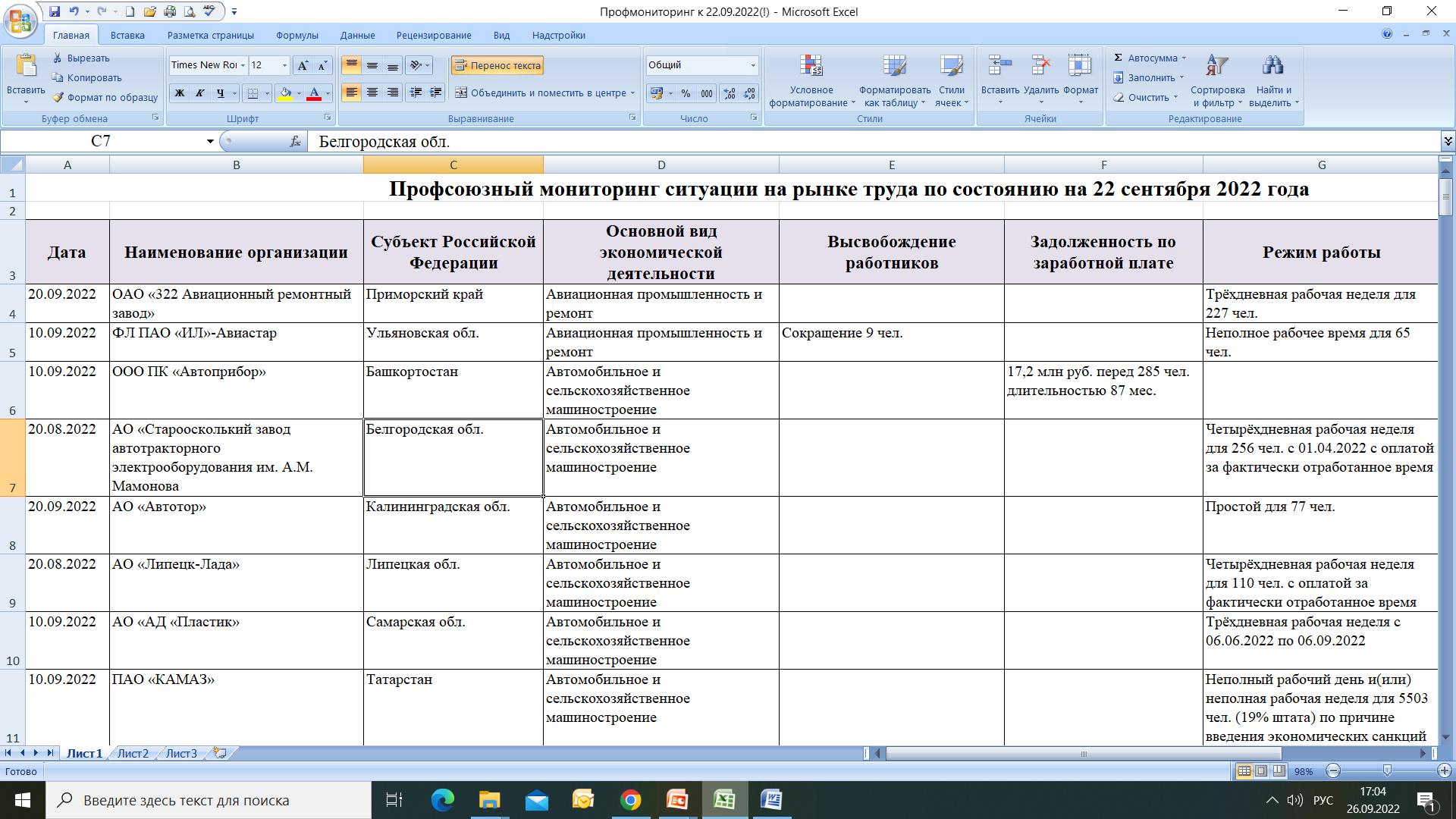 69
Расширенное заседание Президиума Государственного Совета по вопросу «О развитии рынка труда в Российской Федерации».21.09.2023, г.Великий Новгород
В.В.Путин:
«внимание следует уделить и регионам с низким качеством занятости, где формально у людей вроде бы работа есть, но их зарплаты и доходы серьёзно отстают от средних показателей по стране.
Я просил бы Татьяну Алексеевну Голикову каждый такой случай рассмотреть на межведомственной рабочей группе по восстановлению рынка труда и предложить соответствующие меры поддержки»

поддержка ветеранов специальной военной операции, в том числе в повышении квалификации, в получении новой профессии, в трудоустройстве, в организации своего дела.
в горизонте текущего десятилетия перейти к экономике высоких заработных плат. Это важнейший ориентир для отечественных компаний и, безусловно, для всех уровней власти при выработке мер экономической и социальной политики.
70
Расширенное заседание Президиума Государственного Совета по вопросу «О развитии рынка труда в Российской Федерации».(2)
ежегодно будем формировать пятилетний прогноз потребностей в кадрах на уровне всей экономики.
Прошу со всей ответственностью включиться в эту работу и бизнес, и субъекты Федерации, а Правительство – создать (…) прогноз в разрезе конкретных регионов, отраслей и профессий и, (…) учитывать национальные проекты, инфраструктурные программы, перспективы развития городов да и целых территорий, инвестиционные планы госкорпораций и частных компаний.
Первый такой прогноз должен быть подготовлен уже в следующем году, и именно на его основе будем теперь рассчитывать параметры подготовки кадров со средним и высшим профобразованием.
71
Расширенное заседание Президиума Государственного Совета по вопросу «О развитии рынка труда в Российской Федерации».(3)
Котяков А.О. Министр труда Российской Федерации
1) это внедрение комплексного прогнозирования потребности в кадрах. предлагаем унифицировать отраслевые стратегии и программы социально-экономического развития регионов, включив в обязательном порядке раздел по необходимой кадровой обеспеченности в разрезе профессий и квалификаций, а также дополнить отчетность работодателей параметрами перспективной потребности в профессиональных кадрах, исходя из их планов инвестиционной деятельности. 
2) пересмотреть подход к формированию профессиональных стандартов, обеспечив их двухкомпонентность. Базовая часть будет определять основные компетенции, типичные в целом для профессии. Вторая, вариативная, – учитывать специализацию и отраслевые особенности
3) предлагаем расширить доступ к программам переобучения, распространив этот механизм на всех соискателей, готовых трудоустраиваться по приоритетным для рынка труда направлениям.
72
Численность работников, на которых распространяется действие соглашений и коллективных договоров
Источник: оценка ФНПР по данным общероссийских (межрегиональных) профсоюзов
[Speaker Notes: Численность работников организаций, в которых действуют организации профсоюза, всего 
в том числе на которых распространяется действие:
11
17462950
колдоговоров 
11.1
16375227
федеральных отраслевых соглашений
11.2
10026250
отраслевых соглашений, заключенных на региональном уровне
11.3
7207489
отраслевых соглашений, заключенных на территориальном уровне
11.4
4173315
соглашения о региональной минимальной заработной плате
11.5
5879924]
Мониторинг заседаний отраслевых (межотраслевых) комиссий по регулированию социально-трудовых отношений, действующих на федеральном уровне за 1 полугодие 2023 год
Мониторинг заседаний региональных трёхсторонних комиссий за 1 полугодие 2023 год
75
Источник: ФНПР, по данным тер. объединений организаций профсоюзов
Примеры региональных соглашений о минимальной заработной плате
Краснодарском крае РМЗП равен 1,05 МРОТ.
Республика Башкортостан РМЗП = 1,057 МРОТ
Алтайском крае РМЗП равен 16 638 рублей.
Республике Татарстан РМЗП равен 16 700 рублей.
Ставропольском крае РМЗП установлен в величине 1,34 прожиточного минимума трудоспособного населения края (18 298 рублей).
Кемеровской области РМЗП равен 20 709 рублей.
расширенное заседание Президиума Государственного Совета по вопросу «О развитии рынка труда в Российской Федерации».
Из Регионального соглашения о РМЗП в Краснодарском крае на 2022 – 2024 годы:
«Установить размер минимальной заработной платы в Краснодарском крае на уровне 1,05 МРОТ (минимальный размер оплаты труда), установленного федеральным законом, без учета компенсационных, стимулирующих и социальных выплат».
77
Спасибо за внимание!
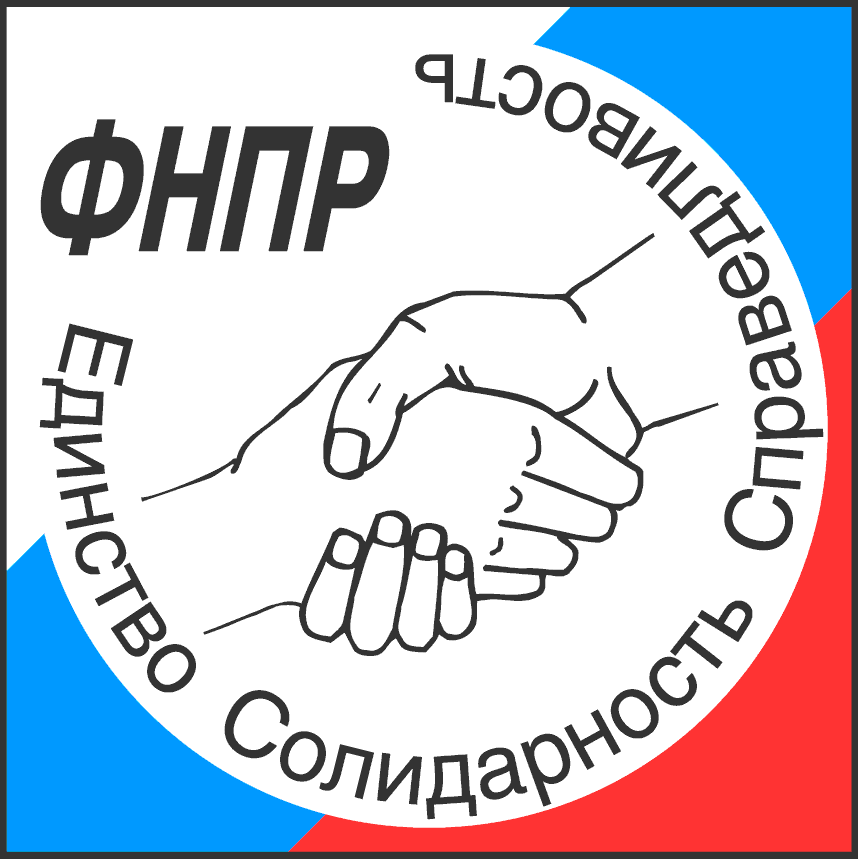